Самотність. Депресія
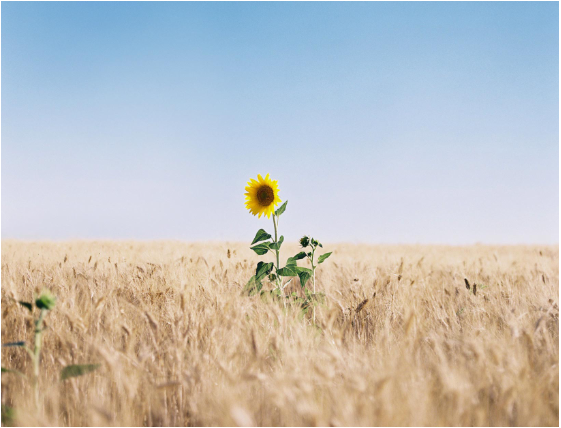 Сесія 1. 
Пропонуємо тобі пройти тест. Вибери одну з можливостей відповіді на кожне запитання. Старайся відповідати швидко.
 
Методика діагностики рівня суб’єктивного відчуття самотності 
(Д. Рассел, М. Фергюсон)
Оціни кожне твердження, наскільки часто їх прояви зустрічаються у твоєму житті. Можна вибирати з чотирьох варіантів відповідей: «часто», «інколи», «рідко», «ніколи». Варіант, який ти обрав, відміть знаком «+».
Порахуй суму набраних балів. Відповіді у колонці «Ніколи» оцінюються в 0 балів, відповіді у колонці «Часто», відповідно оцінюються у 3 бали.
 Запиши, скільки балів ти отримав ∑ =_______ (вписати число)
Найбільший показник самотності – 60 балів:
Від 40 до 60 балів – високий рівень самотності.
Від 20 до 40 балів середній рівень самотності.
Від 0 до 20 балів – низький рівень самотності.
Шкала депресії Бека
Уважно прочитай всі варіанти відповідей до кожного пункту і вибери один з них, який найкраще описує твоє самопочуття протягом останніх двох тижнів, включаючи сьогоднішній день.
 
1.
0. Мені не сумно
1. Значну частину часу мені сумно
2. Я увесь час почуваюся сумним, пригніченим
3. Я відчуваю нестерпний сум та тугу
 
2. 
0. Я спокійно думаю про майбутнє
Думки про майбутнє викликають в мене занепокоєння більше, ніж раніше
Мені немає чого чекати від майбутнього і на що надіятися
Я відчуваю, що в моєму майбутньому нема нічого доброго і я нічого не можу змінити
3. 
0. Я не відчуваю себе невдахою
В минулому я мав би менше зазнавати невдач
Моє життя – це суцільна низка невдач та помилок.
Я абсолютний невдаха в усьому (навчанні, праці, сімейному житті і т.д.) 
 
4. 
0. Я отримую задоволення від улюблених занять і речей
Я не отримую такого задоволення, як раніше від улюблених занять та речей
Я отримую дуже мало задоволення від того, що зазвичай мене тішило
Я не можу отримати задоволення від того, що зазвичай мене тішило
 
5. 
0. Я не відчуваю почуття провини
Я відчуваю почуття провини за багато речей, зроблених мною
Я дуже часто почувюсь поганою людиною і мене мучить почуття провини
Мене мучить постійне відчуття провини
 
6. 
0. Я не вважаю, що заслуговую покарання
Я допускаю, що заслуговую покарання
Я вважаю, що маю бути покараний
Я відчуваю, що доля карає мене
7.
0. Я в основному задоволений тим, ким я є.
Я втратив впевненість у собі
Я розчарований в собі
Я не люблю себе
 
8. 
0. Я критикую і звинувачую себе не більше, ніж зазвичай
Я більш критичний до себе, ніж зазвичай
Я критикую себе за всі свої помилки
Я звинувачую себе у всьому поганому, що відбувається
 
9. 
0. У мене не виникає думок про самогубство
У мене бувають думки про самогубство, але я знаю, що не зроблю цього
Я хочу вмерти і планую самогубство
Якщо б була нагода, я б зкоїв самогубство
 
10. 
0. Я не плачу більш часто, ніж звичайно
Я плачу частіше, ніж звичайно
Я плáчу кожен день по кожному незначному приводу
Я хочу плакати, але не можу
11.
0. Я не більш неспокійний або збуджений, ніж зазвичай
Я відчуваю більше занепокоєння і збудження, ніж зазвичай
Я відчуваю таке занепокоєння і збудження, що мені важко сидіти спокійно
Я відчуваю таке занепокоєння і збудження, що змушений весь час рухатися або щось робити
 
12. 
0. Я не втратив цікавості до інших людей і занять
Люди і речі цікавлять мене менше, ніж раніше.
Я значною мірою втратив цікавість до інших людей і занять
Мене важко чимось зацікавити
 
13. 
0. Мені не є важче, ніж звичайно приймати рішення
Тепер частіше, ніж раніше я зволікаю з прийняттям рішень
Мені дуже важко прийняти будь-яке рішення
У мене є проблеми з прийняттям рішень
 
14. 
0. Я не відчуваю себе нікчемним
Я не відчуваю себе таким же цінним і корисним, як завжди
Я відчуваю себе менш цінним, ніж інші
Я відчуваю себе повністю нікчемним
15.
0. Я так само енергійний, як зазвичай
У мене менше енергії, ніж зазвичай
У мене недостатньо енергії, щоб зробити багато чого з того, що потрібно
У мене немає сил ні на що
 
16.
 0. Я сплю так само, як завжди
 1а. Я сплю дещо більше, ніж зазвичай
 1б. Я сплю дещо менше, ніж зазвичай
 2а. Я сплю значно більше, ніж зазвичай
 2б. Я сплю значно менше, ніж зазвичай
 3а. Я сплю більшу частину дня
 3б. Я просипаюся на 1-2 години раніше, ніж звичайно і мені важко знову заснути
 
17.
0. Я не дратуюсь частіше, ніж звичайно
Я дратуюся легше, ніж звичайно
Я дратуюся значно легше, ніж звичайно
Я постійно відчуваю роздратування
18.
0. Мій апетит не змінився
1а. Мій апетит дещо знижений у порівнянні зі звичайним
1б. Мій апетит дещо підвищений в порівнянні зі звичайним
2а. Мій апетит значно знижений в порівнянні з минулим
2б. Мій апетит значно підвищений в порівнянні з минулим
3а. У мене зовсім немає апетиту
3б. Я постійно хочу їсти
19.
0. Я так само добре можу зосередитися, як завжди
Я не можу так само добре зосередитися, як завжди
Мені важко довго утримувати увагу на чому-небудь
Я не можу зосередитися ні на чому
20. 
0. Я втомлююся не більш, ніж зазвичай
Я втомлююся значно легше, ніж раніше
Через втому я не можу виконувати багато звичних для мене справа
Через втому я не можу виконувати більшість звичних для мене справа
21. 
0. Мій інтерес до статевого життя за останній час не зменшився
Статеве життя мене цікавить зараз менше, ніж звичайно
Мій інтерес до статевого життя значно зменшився
Я повністю втратив інтерес до статевого життя
Порахуй суму набраних балів. 
 Запиши, скільки балів ти отримав ∑ =_______ (вписати число)
0-13 - варіації, які вважаються нормою
14-19 - легка депресія
20-28 - помірна депресія
29-63 - важка депресія
P.S. Результат тесту - це не діагноз, а лише привід звернутися до фахівця.
 
Вправа «Коло підтримки»
 
У кожного з нас є люди, до кого ми можемо звернутися за допомогою, коли вона нам потрібна. Ця вправа допоможе визначити твоє коло підтримки – тих людей, які можуть підтримати. Тобі знадобляться ручка та папір.
Почни з того, що намалюй себе в середині паперу/напиши своє ім’я. 
Напиши поряд імена всіх, до кого ти можеш звернутися по допомогу, попросити про підтримку, починаючи з найближчих для тебе людей. Накресли лінії, яка зв’яжуть тебе з цими людьми.  Дай відповідь: Скільки таких людей ти знаєш? Як далеко живуть ці люди? Як ти можеш з ними зв&apos;язатися? Тепер запиши конкретні способи, як вони допомагають тобі і як ти можеш допомагати їм. Подумай, чому важливо мати зв’язок з іншими і як вони допомагають тобі , коли ти відчуваєш стрес та занепокоєння.
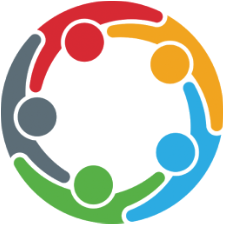 Після завершення, дай відповідь на питання . 
Які висновки ти зробив для себе? 
Що ти можеш змінити зараз, після виконання цієї вправи?
Хто найбільше допомагає тобі, коли тобі самотньо? 
Згадай, як ви познайомились і як давно ви знайомі? Опиши цю людину трьома словами
Назви способи, як саме ця людина допомагає тобі почуватись краще.
Подумай та опиши, як допомагаєш цій людні ти. 
Якщо ти творча людина, ти можете висловити себе у вірші, пісні або картині. Творчість допомагає нам почуватися краще.
Вправа «Скриня». 
Ми подаємо тобі аудіо-файл із інструкцією для вправи-візуалізації. Спробуй, зараз виконати її. Ти можеш закрити очі, це допоможе тобі розслабитися, або можеш тримати очі відкритими, якщо тобі так зручніше. Роби цю вправу упродовж тижня. Досвід показує, що найзручніше робити вправу зразку і ввечері. 
Уяви, що всередині тебе, в області сонячного сплетіння, знаходиться велика скриня. Подумки склади до неї всі свої образи, тривоги, печалі. Різко видихни, уявляючи, що твоя скриня відправляється в міжгалактичний політ до зірок, можеш навіть дати їй якесь уявне напуття, на кшталт «в чорну діру, на переробку». Видихай стільки разів, скільки потрібно, щоб повністю очистилися від негативу.
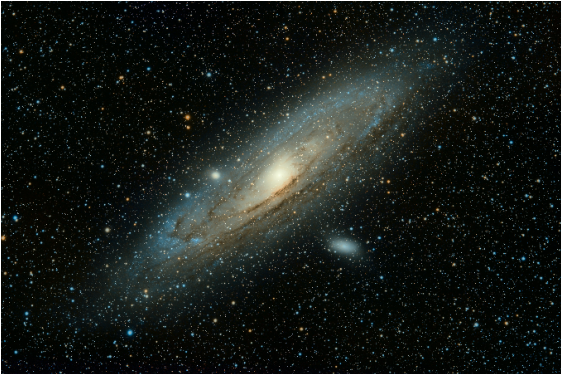 Бажаємо тобі успіхів! До зустрічі наступної сесії.